COMITÊ GESTOR DE TIC(CGTIC)
maio/2013
AGENDA
Gravação de Audiência
Pendências da última reunião
Portfólio de Projetos TIC
Fatos Relevantes
2
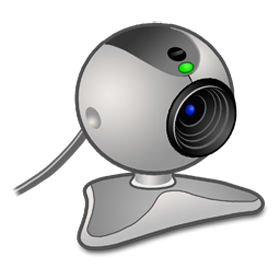 GRAVAÇÃO DE AUDIÊNCIA
PENDÊNCIAS da última reunião
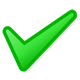 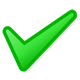 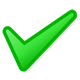 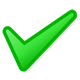 PENDÊNCIAS da última reunião
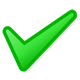 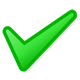 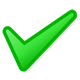 PROJETOS CONCLUÍDOS EM 2013 E PREVISTOS PARA CONCLUSÃO ATÉ 07/2013
Pje – Corregedoria – Magistrados
BNMP
Processos Apensados (Barramentos)
 Modernização da Infraestrutura da Rede da Capital – Wireless 1ª Fase
 Acompanhamento de Obras
 Política de Segurança da Informação
 1a. Campanha de Sensibilização de SI
 (Microsoft) EPM - Enterprise Project Management
CONCLUÍDOS
CONCLUÍDOS
CONCLUÍDOS
 VEPA
Janeiro
Fevereiro
Abril
Maio
Junho
Julho
Março
Aquisição de Monitores
Aquisição de Scanners
Jurisprudência
Gestão de Riscos
BNMP 2º grau
CONCLUSÃO PREVISTA
(Microsoft) Implantação do Operation Mng
Pje - Migração Descanso
Certificados Digitais para uso de Sistemas
Implantação da Norma de Certif. Digitais
Painel de Chamadas de Audiência
CONCLUSÃO PREVISTA
Mandados e Alvarás Digitais
Consulta Processual 1º Grau
Sistema de Gravação de Audiências
Portal da Internet
CONCLUSÃO PREVISTA
Novos projetos - iniciados
Pje – Migração Descanso
Sistema de Gestão de Execuções Penais
Vitaliciamento (2ª Etapa)
Padronização das Estações de Trabalho
Certificados Digitais para uso de Sistemas
Gestão de Pagamento de Precatórios
Migração do Sybase
TJPE Otimizado
 Implantação da Norma de Certificados Digitais
Janeiro
Fevereiro
Abril
Maio
Março
Servidor Conectado
BNMP 2º grau
Jurisprudência
Custas Judiciais
Tabelas Processuais Unificadas (Movimentos 2o grau - CNJ)
Demandas por portfólio
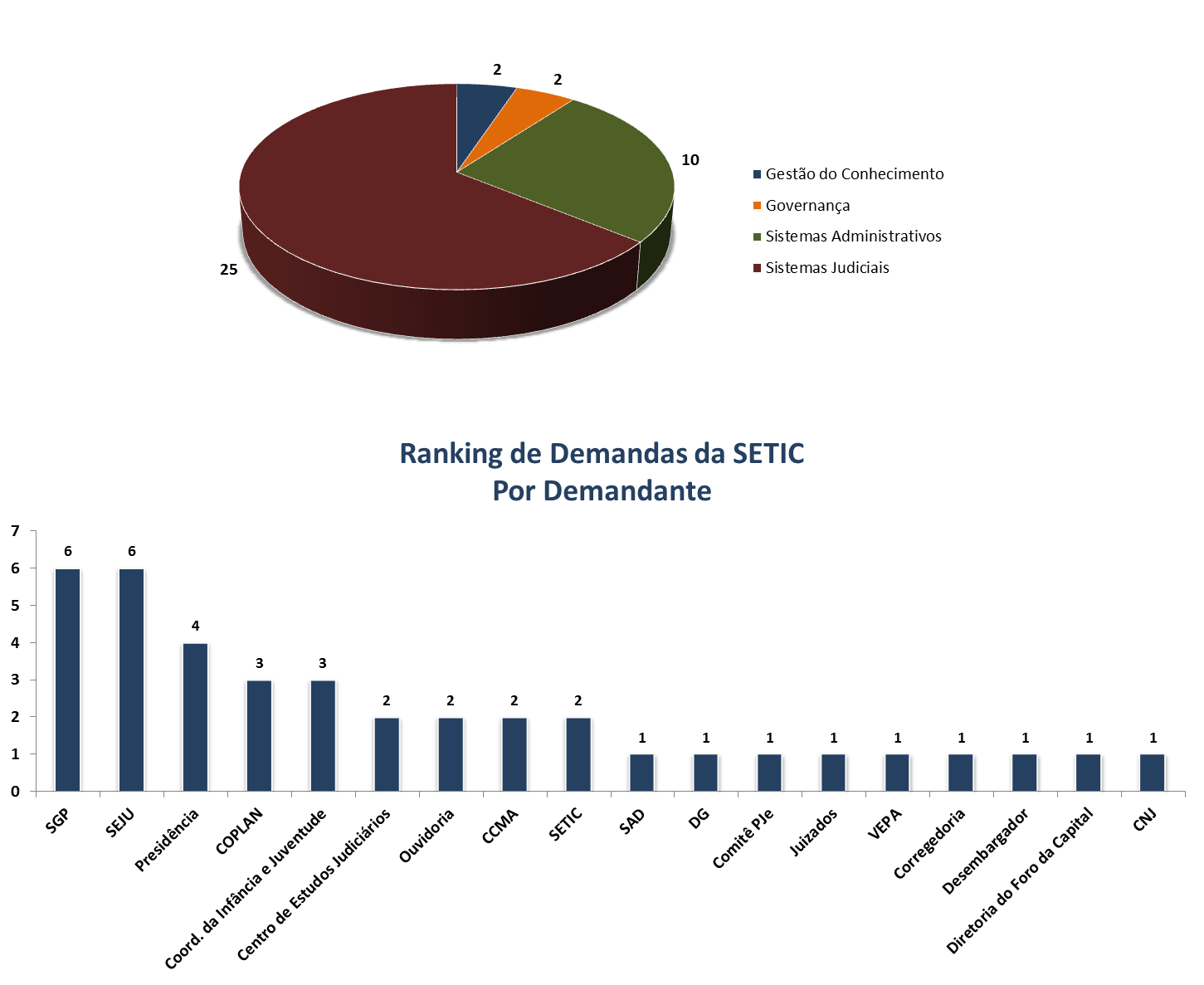 39 Demandas
Demandas express
Mudanças na extração do Justiça em Números
Mudanças na extração das Metas do CNJ
BNMP 2º Grau
Meta 18: 1º e 2º grau
Integração com sistema SAGRES (TCE)
Sistema de inscrição da COPA das Confederações
Mudanças no Contagem Processual Eletrônica
Mutirão da Reclassificação Processual
Melhorias nas funcionalidades de Barramentos (Judwin 2º grau)
Migração de ambiente do Projudi
Migração do Oracle para 11g (cerca de 20 sistemas impactados)
Virtualização de servidores de nomes de domínios - DNS (53 Serviços impactados)
Montagem da estrutura ARENA da COPA e Casa Oficial
Migração da Central Telefônica do FRA
Implantação de Ferramenta de Controle de Solicitações Internas -  SETIC (Mantis)
Redesenvolvimento do portal do SICASE – Emissão de Guias
Integração do SICASE com o Cartório  de Imóveis
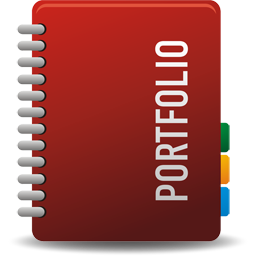 Portfólio projetos de tic
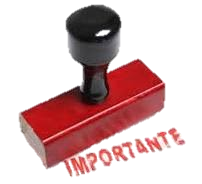 Fatos relevantes
Incidente do pje
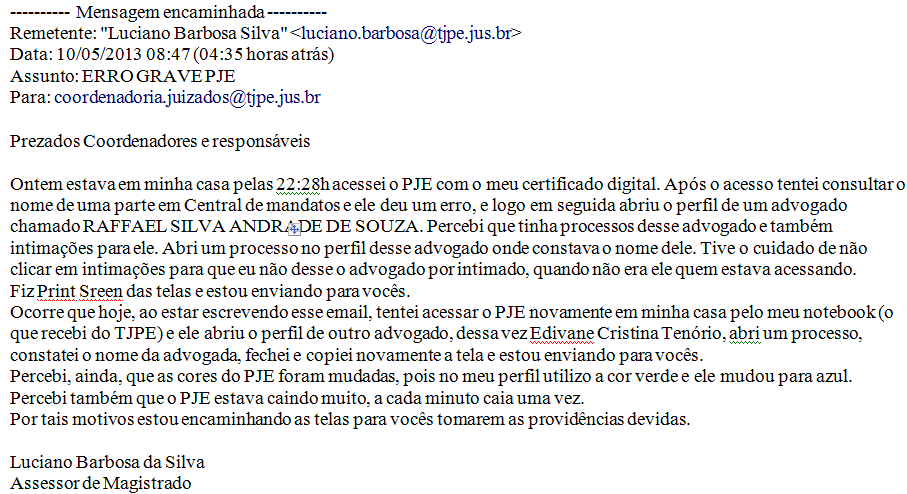 Incidente do pje
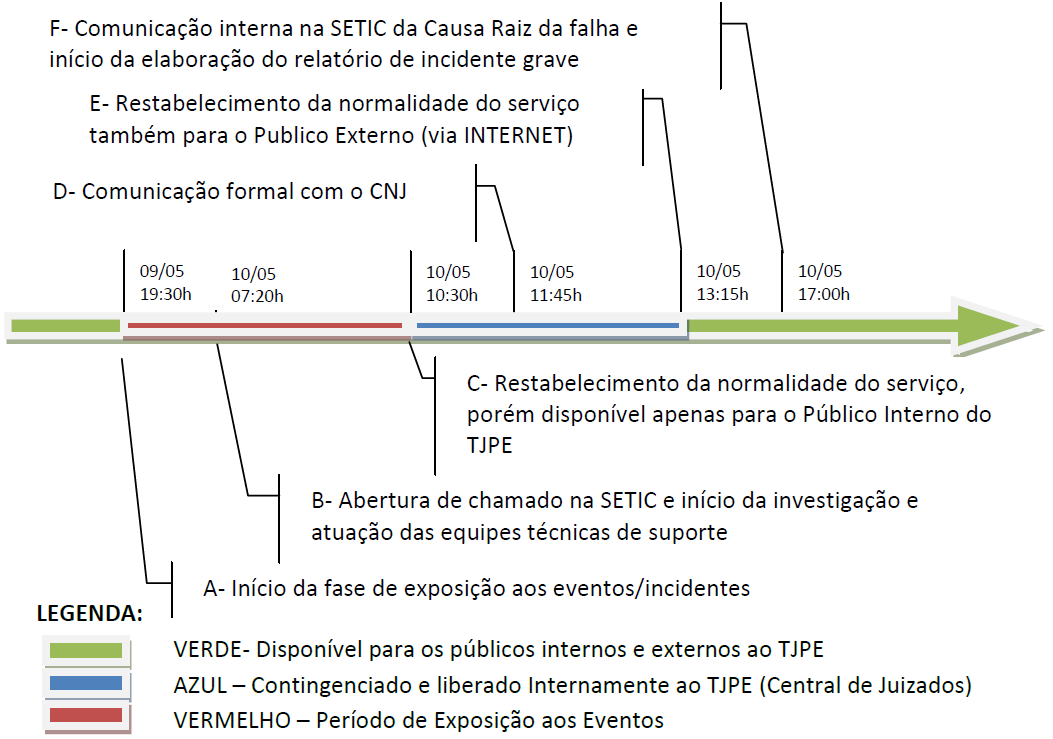 Incidente do pje
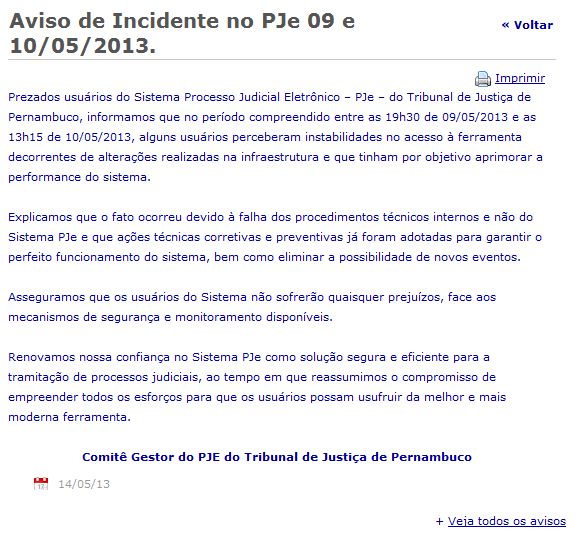 Ações solucionadoras
Solução imediata: implantação do processo de gestão de mudanças para o Pje
Política de Gestão de Mudanças
Definição do Processo
Definição dos Procedimentos e Implantação

Solução Definitiva: expansão para todos os serviços críticos
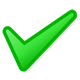 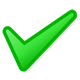 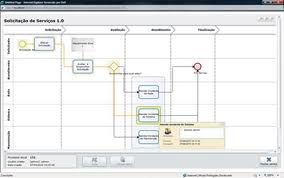 Lançamento da norma de uso institucional de certificados digitais
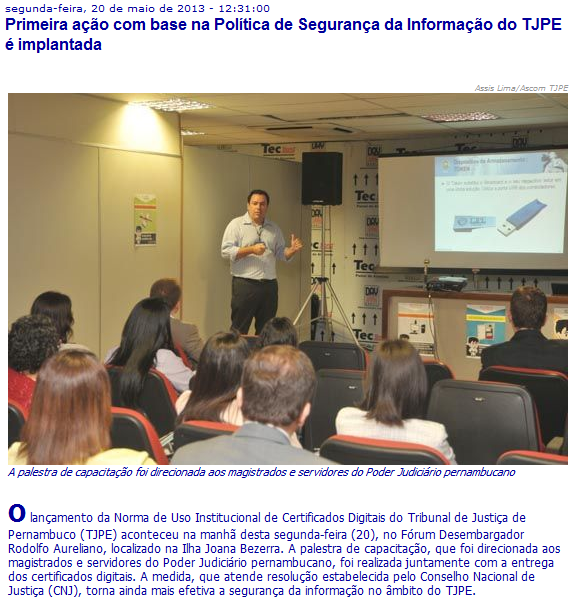 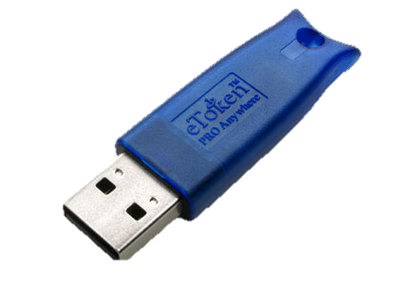 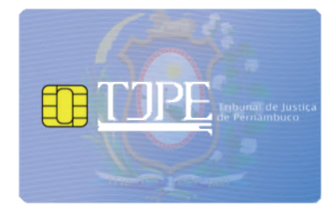 Projeto de certificados digitais para uso em sistemas
Atualmente, o TJPE dispõe de 05 Sistemas que requerem Certificação Digital: Malote Digital, DJe, PJe, TJPE Conectado e Antecedentes Criminais.
Crescentes solicitações a Receita Federal
Pelo menos 3.000 Ofícios pendentes
INFOJUD: parceria CNJ e Receita Federal
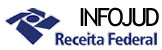 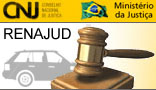 Obrigatoriedade dos Certificados Digitais
para Acesso ao RENAJUD, desde 01 de abril
Projeto da Corregedoria
Pesquisa de titularidade, para localização de bens imóveis
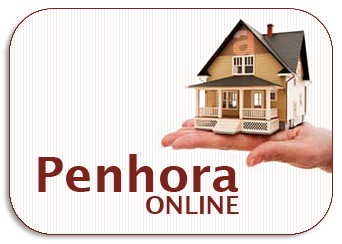 Projeto de certificados digitais para uso em sistemas
De 20 de maio a 21 de Junho
ATIVIDADES
Emissão dos Certificados para Magistrados e Assessores (882 certificados)
Pesquisa de Conscientização de 
   Segurança da Informação
Configuração dos Notebooks
TREINAMENTOS
Certificação Digital e Segurança da 
	Informação
INFOJUD
Penhora On-line
RENAJUD
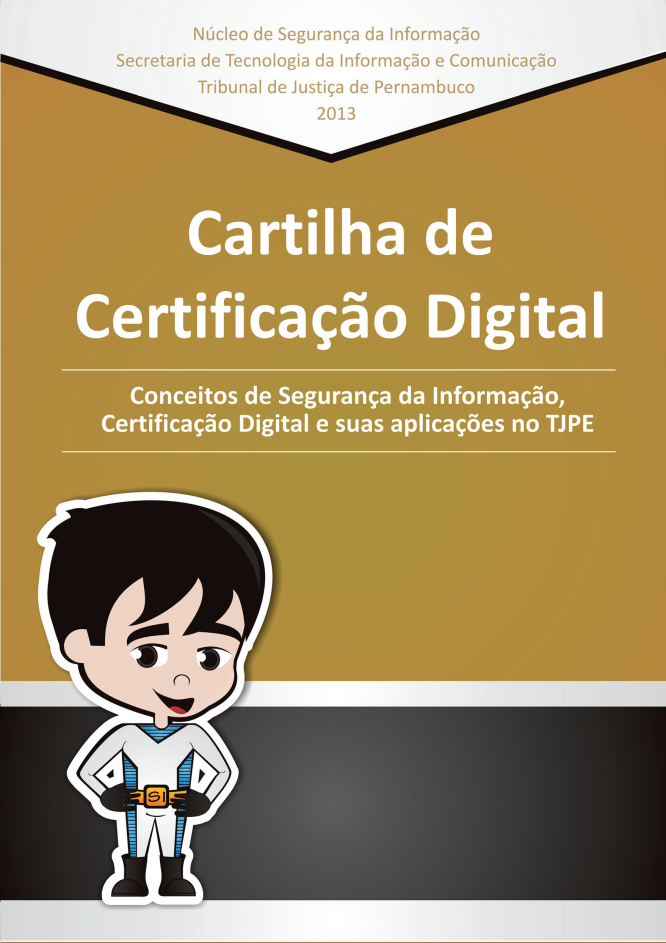 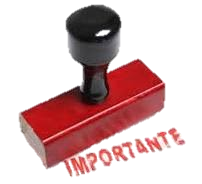 DELIBERAÇÕES
Deliberação de segurança
Solicitação de Servidora Inativa para acesso aos seus contatos e emails.

Política de Segurança da Informação (RESOLUÇÃO Nº 349, de 04 de março de 2013) 
Art. 53 Casos omissos ou esclarecimentos da PSI, normas e procedimentos correlatos são de exclusiva responsabilidade do CGTIC e passíveis de aprovação pela Presidência do TJPE, conforme o caso.

Reafirma que pessoas não autorizadas não podem ter acesso às informações existentes no ambiente do TJPE.
Deliberação de segurança
Deliberação

Solicitação realizada antes da publicação da Política de Segurança – pode ser utilizada a PSI?
RESOLUÇÃO Nº 277, DE 22 DE DEZEMBRO DE 2009, define que o email institucional é a ferramenta é de comunicação institucional. A mesma resolução também trata do cancelamento de cadastro de e-mail nos casos de desligamento.
A informação pode ser liberada?